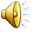 After School – F.E. LittleKids S.R.L
Coordonator: Prof. Ciulei Despina
LittleKids
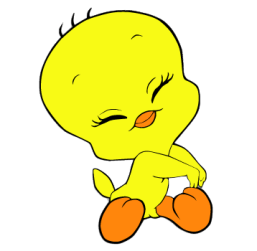 Un start bun, reprezintă jumătate din traseu!
Misiunea:  LitteKids creează împreună cu copiii, părinţii şi comunitatea un mediu propice pentru o dezvoltare sigură şi de durată, tipărind totodată un set de aptitudini şi abilităţi necesare pentru o bună integrare.
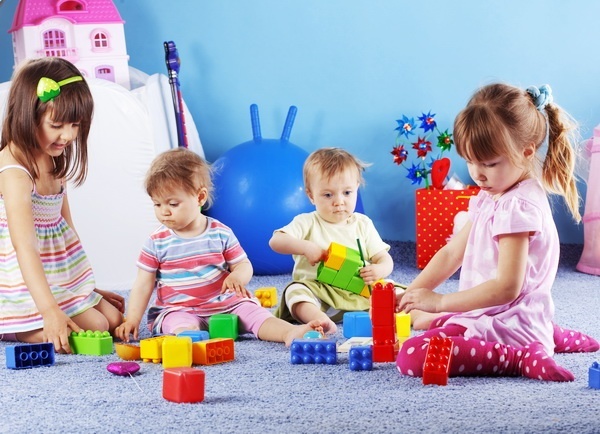 Viziunea: Descoperă drumul spre excelenţă a copilului tău. Programul nostru, LittleKids , doreşte ca fiecare copil să se dezvolte liber, integral şi armonios, să dobândească cunoştinţe, capacităţi şi aptitudini necesare activităţii viitoare în societate. Formarea comportamentului tolerant care să stimuleze respectul, înţelegerea, cooperarea şi dorinţa de implicare în acţiunile comunităţii.
Ne-am propus un program cât mai complex pentru copiI, printre acestea se numără:asistenţă pentru rezolvara temelor, oră de odihnă,servirea mesei ,petreceri cu personaje Disney, spectacole ,loc de joacă ,Jocuri interactive  ,serbări, activităţi educative,evenimente,concursuri,excursii , cursuri de limba engleză, muzică şi dansuri,activităţi de integrare alături de doamna psiholog şi multe altele.
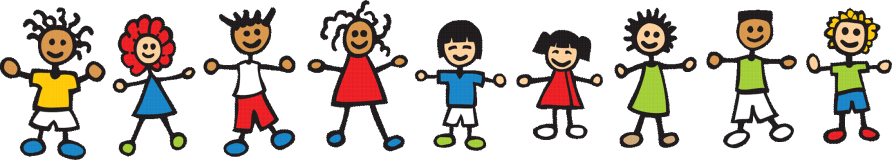 ORGANIGRAMA
PACHET AFTER SCHOOL
ANALIZA SWOT
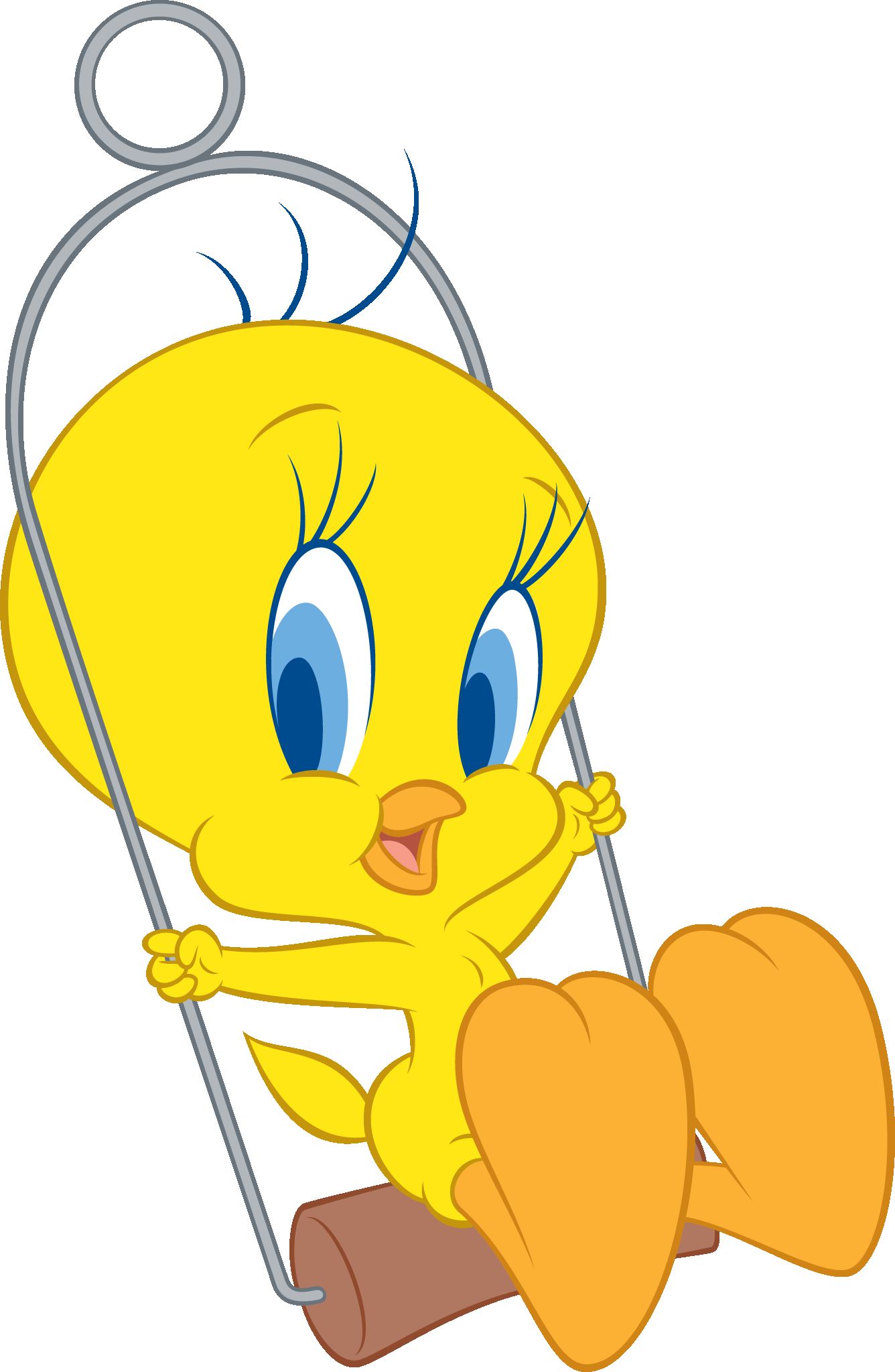 PROGRAM
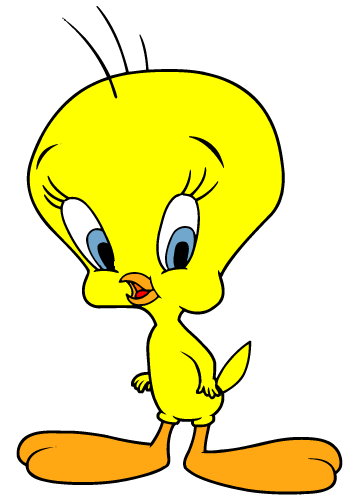 LUNI-VINERI:  12:00-18:00
		În fiecare zi copii servesc masa începând cu ora 12:00 , iar până la 14:00 au program de odihnă.
	   Începând cu ora 14:00 şi până la ora 15:00, cei mici vor desfăşura activităţi recreative sau rezolvarea temelor.
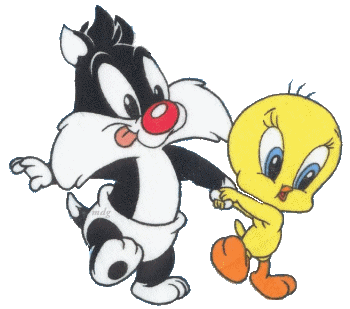 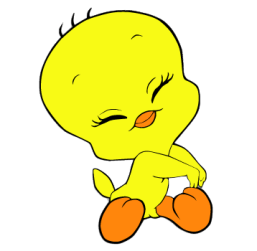 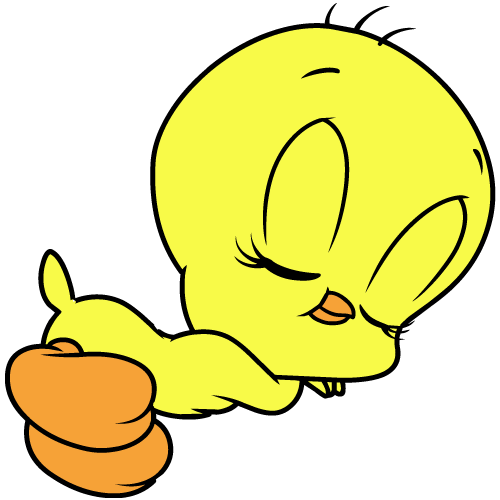 OFERTĂ SPECIALĂ PENTRU COPILUL TĂU
Aici găseşti locul perfect pentru piticul tău,tot ce are nevoie pentru o educaţie aleasă.
LittleKids aduce un program inovator ,bine ales , într-un mediu sigur şi complex.
Activităţi interactive
Artă şi creaţie
Curs de dans sportiv
Curs de limba engleză
Curs de muzică
Asistenţă la teme
Concursuri
Excursii
Serbări
Petreceri
ALEGE BINE PENTRU 
COPILUL TĂU!
Toate acestea sunt pentru a-l ajuta pe copilul tău să aibă cel mai bun start în viață!
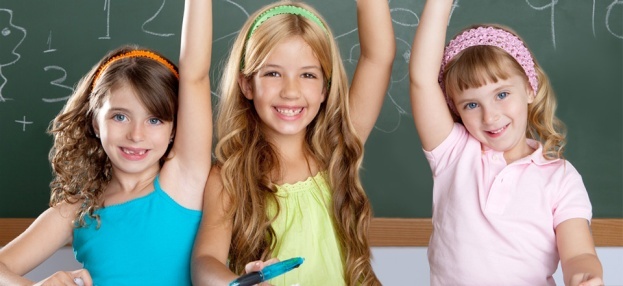 CURSUL DE DANS
Cursurile de dans ce sunt incluse în programul LittleKids sunt gratuite , iar pentru cei ce vor să facă performanță în acest domeniu,am creat un program extrașcolar unde copilul va face pregătire la cel mai înalt nivel alături de o persoană specializată în arta dansului.
Cursurile de dans reprezintă o activitate complexă prin care copiii consumă energia, dobândesc o ținută corectă și elegantă și își modelează personalitatea.
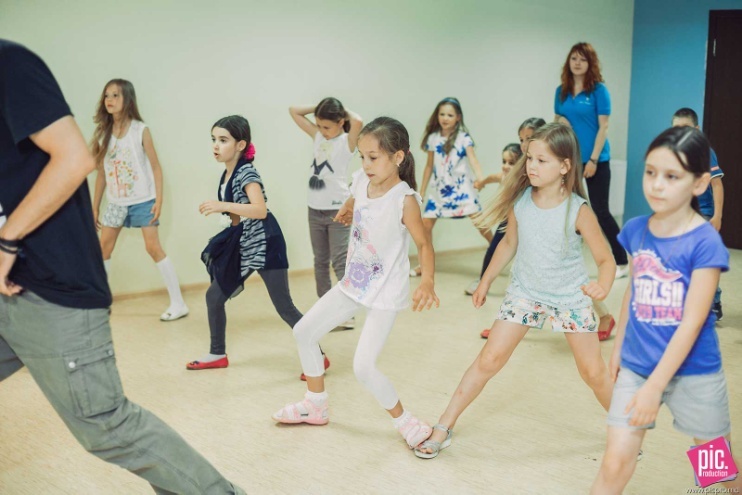 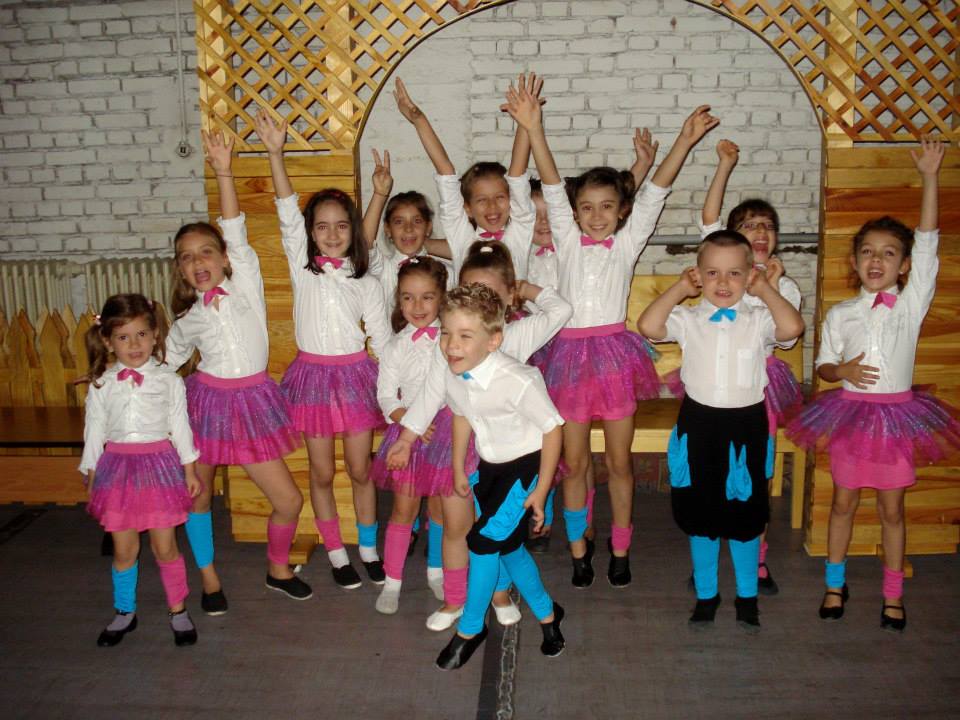 Dansurile predate sunt: dansuri standard (Vals lent, Tango, Vals vienez, Slow Fox, Quick step), și dansuri latino-americane (Samba, Cha-cha, Rumba, Paso Doble, Jive)
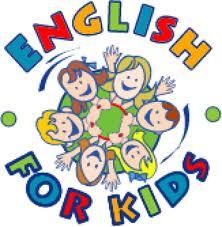 CURSUL DE LIMBA ENGLEZĂ
Cursurile noastre au fost create în jurul modului unic în care copiii acumulează cunoștințe. La LittleKids vor fi învățați de către  un profesor cu experiență, pasionat de limba engleză și expert în predarea pentru copii.







   Toate într-un mediu sigur și de încredere. Încurajând copiii să discute, să se joace și să interacționeze unii cu alții într-un mod natural și plăcut, îi ajutăm să își exerseze abilitățile de vorbire, ascultare, citire și scriere, fără a le crea impresia că li se predă ceva.
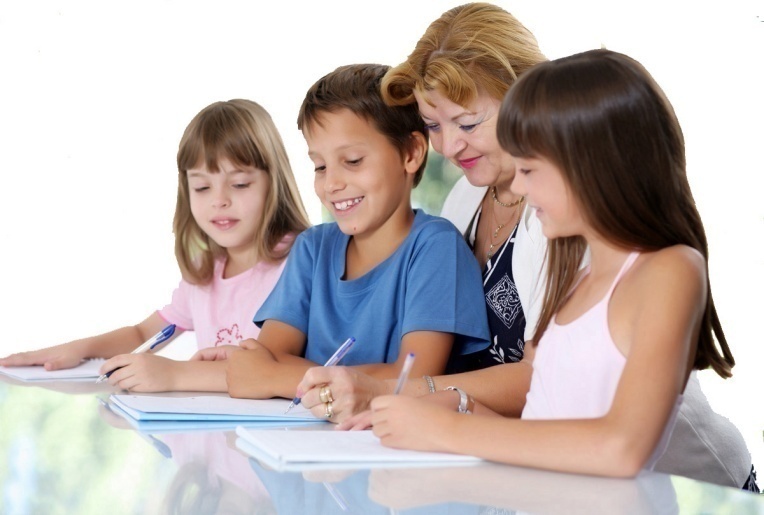 ORA DE MUZICĂ
Acest curs îi va introduce pe cei mici în lumea muzicii prin jocuri muzicale, dans şi cântece. În timpul cursului copiii îşi vor dezvolta treptat abilităţile muzicale.





 




Prin jocurile muzicale copii îşi vor consolida şi îşi vor fixa deprinderile. De asemenea, îşi vor însuşi noi cunoştinţe în materie de muzică, nu numai prin actul de a cânta, ci şi prin
 mişcare, fapt ce le va dezvolta simţul ritmic.
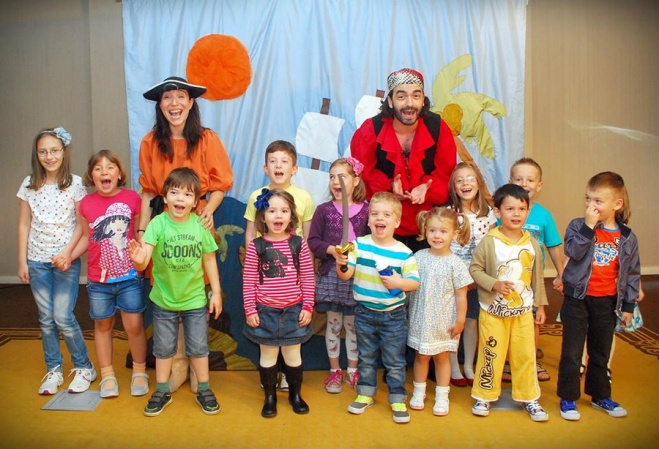 DEZVOLTARE PERSONALĂ
Ştim cu toţii că oricine poate învăţa de oriunde. Copiii sunt bombardaţi cu informaţii prin diferite canale, informaţii care sunt prea multe şi pe care nu le reţin şi nici nu au capacitatea de a le selecţiona. Prin metodele interactive de grup, copiii îşi exersează capacitatea de a selecta, combina, învăţa lucruri de care vor avea nevoie în viaţa lor de şcolar şi de adult.
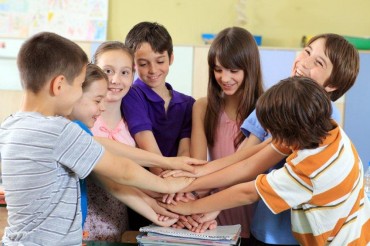 Activităţi de consolidare
Confecţionarea şi utilizarea unor jucării atractive
Exerciţii de imaginaţie
Venit/Cheltuieli/Profit
Venitul lunar : 900 X 20 =18,000
Profit: 18.000 – 13.000= 5.000
LittleKids
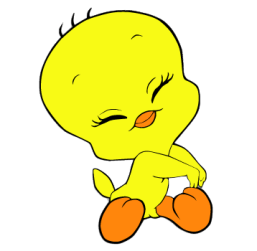 Un start bun reprezintă jumătate din traseu!
ADRESA: Strada Cezar Dumitraş , nr. 34
TELEFON: 0723744390
                   0230344002
E-mail:LittleKids@yahoo.com
FACEBOOK: https://www.facebook.com/LittleKids
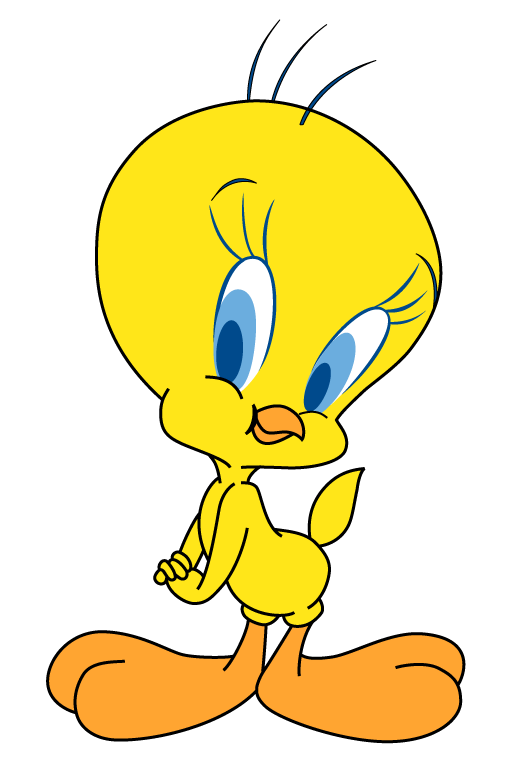 MULŢUMIM PENTRU ATENŢIA ACORDATĂ!